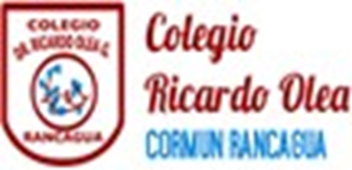 une con una línea.
Chile

Santiago.

Perú

América

Argentina

Libertador general Bernardo O'Higgins

Bolivia.
Continente

Nuestro país

Capital de Chile

Nuestra región

Países vecinos
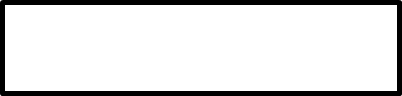 Actividad
Ubicar en el mapa de Sudamérica a nuestro país y a los países vecinos. (Bolivia, Perú y Argentina).
Identificar Océano pacifico y polo sur.
Ubicar en el mapa la capital de Chile y nuestra región.
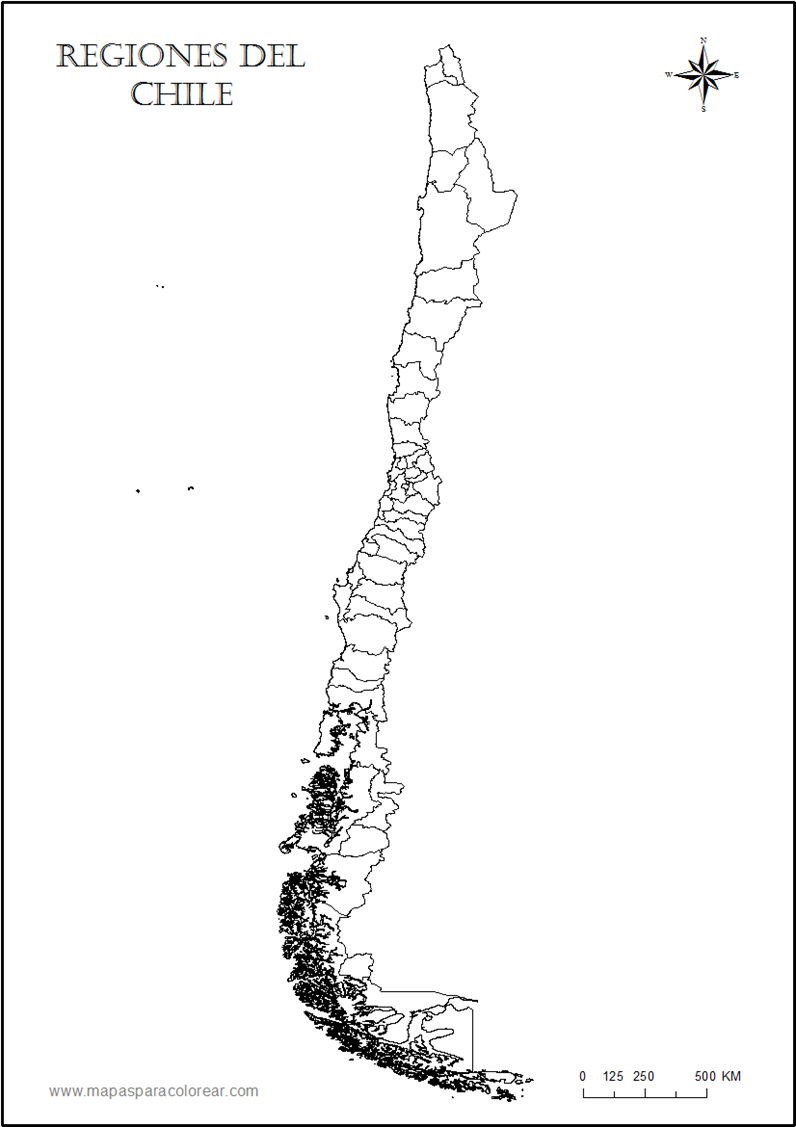 Completa según corresponda
Nuestro país llamado Chile se encuentra en el continente de _____________, tiene 3 países vecinos los cuales se llaman __________, _____________ y _____________. La capital de Chile se llama ______________________ y nosotros vivimos actualmente en la región del _____________________________________________________.